Let the data tell us on which scale to fit the model
Donna Spiegelman, Sc.D.
Professor of Epidemiologic Methods
Departments of Epidemiology, Biostatistics, Nutrition and Global Health
Harvard T. H. Chan School of Public Health
Link functions
Linearity on one scale implies non-linearity on other scales
Non-Collapsibility is over-rated
Non-collapsibility occurs when the crude effect measure (classic example, the odds ratio) from a randomized balanced design (e.g. 50% exposed, 50% unexposed)  does not equal the multivariable effect measure adjusting for random imbalances, for example, in risk factors between the exposed and unexposed, and there is no effect modification
When the disease is rare, the odds ratio is approximately collapsible
How rare does it have to be? It appears that the odds ratio is quite forgiving in this regard; nevertheless, beware in very common disease settings, which are not relevant in chronic disease epidemiology and many other settings
The log link (e.g. risk ratio rather than odds ratio) and identity link (e.g. risk difference) are collapsible (Ritz J, Spiegelman D. Equivalence of conditional and marginal regression models for clustered and longitudinal data. Stat. Methods Med. Res. 2004;13(4):309-323.)
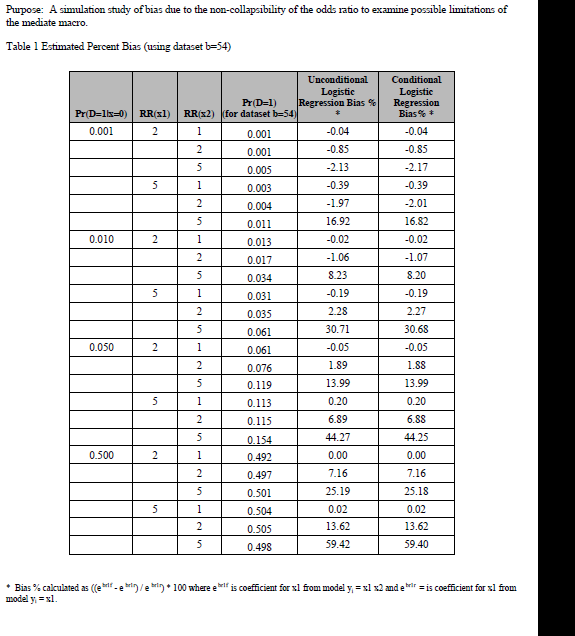 Effect modification
Now we’ve converted the problem into familiar territory for epidemiologists
Well-trained epidemiologists are taught that an essential feature of a thorough analysis is to investigate the presence of effect modification
Candidate modifiers are known and suspected risk factors for the outcome, regardless of whether they are confounders or not
I am an author of over 600 peer-reviewed publications and have served on over 100 thesis committees
Investigating the presence of effect modification has been a key feature of nearly all of this  substantive work
Before writing  the article that stems from this talk, I hope to go through at least perhaps the 100 most recent substantive papers and confirm the extent to which this is the case
Effect modification on the multiplicative scale is rare
Effect modification and multiple comparisons
On one hand, it is important to investigates departures from linearity on the multiplicative scale, a.k.a. effect modification
On the other hand, under a global null of no effect modification, on average, if 20 modifiers are assessed, approximately one should turn up as significant due to random variability
Many of the multifactorial diseases we study have 20 or more known or suspected risk factors to assess as modifiers
Surprisingly, in my experience, the likely false positive rate seems to be less than 0.05
In the Pooling Project of Diet and Cancer in Men and Women, we worked systematically through the major types of cancer (breast, colon, lung, ovarian, pancreatic,renal)  and most of their hypothesized dietary causes
Polling of  between 8 (in the beginning) up to more than 30 (presently) studies from around the world (https://www.hsph.harvard.edu/pooling-project/)
We always checked for effect modification on the multiplicative scale
We rarely or ever found any (Dr. Smith-Warner says about 2 of hundreds of (correlated) comparisons)
Mostly what we did was show that the effect modification found in a small number of publications by individual studies was most likely due to random variation and failed to hold up in the pooled analysis
After more than a decade of looking over a huge number of genes, SNPs,  exposures and outcomes, almost no GxE interactions have been found on the multiplicative scale
As a result of these and many other experiences, we advise our students to  carefully look for effect modification, but to report any findings observed cautiously unless there was prior evidence (e.g. confirmatory) and when the modification found is plausible. 
Report in  the  text of results, but not in tables, abstract or conclusion
When effect modification is found
Should be noted that if the outcome, exposure and all other determinants of the outcome to be included in the model are all binary, the model is essentially non-parametric, favoring neither additive, nor multiplicative, nor any other link function, assuming all higher order interactions are also included or are 0

Interpretation of interactions is relative to the coding of exposures. It’s common to code things so that both main effects are positive and then super-multiplicative/sub-multiplicative is relative to that.

Effect modification on the multiplicative scale is rare, and when it occurs, it is typically super-multiplicative, not sub-multiplicative
This interpretation seems to be sensitive to coding of variables
Which model fits the data better?
For binomial data, the logistic link is the canonical link function; inference based on this link function will have the greatest efficiency
When the outcome is rare, the log and logistic link have similar properties
It has been argued that the reason we fail to detect sub-multiplicativity is due to lack of power, but the same argument applies to super-multiplicativity which is more frequently detected
Log-likelihoods between linear additive and linear multiplicative models can be compared but they are non-nested models and there aren’t good methods to assess deviations
Whichever model has a greater log likelihood fits the data better
Almost always in my experience, this is the multiplicative model
In the rare occasions when I’ve tried to fit an additive model, there are often difficulties getting the model to fit and it doesn’t converge
That’s how inconsistent data are with such models
Robins and Richardson have recently tackled this problem (Richardson, Robins, Wang; JASA 2016) and previous work (Spiegelman D, Hertzmark E. Easy SAS calculations for risk or prevalence ratios and differences. Am. J. Epidemiol. 2005;162(3):199-2000)
External generalizability of findings
Recall that if there is no effect modification and confounding is fully controlled for, the effect measure is immediately generalizable
RRs for breast cancer risk factors have been amazingly generalizable all over the world
RRs for CVD, other cancers, others (see previous slide about pooling project)
Current trend among some methodologic researchers is to fit the wrong model (additive), discover that dozens of effect modifiers and even higher order terms are needed, along with many non-linearities, and then worry about external generalizability
I challenge those of you who are doing this to fit multiplicative models and I predict the worries about external generalizability will largely vanish
Absolute measures are relevant for public health, but risk difference is rarely the right measure
Many of us have been taught, and have taught, myself included, that the risk difference is the public health effect measure of interest
Charlie Poole’s article “The Origins of Risk Relativism” gives the interesting history to the original claim
I have seen very few examples of the risk difference being used in public health applications 
Please write to me or chime in during the discussion if you have seen this
It is really  hard to interpret in any intuitive manner
If the multiplicative model holds, people at higher absolute risk will disproportionately be at a disadvantage. This will usually be the case.

Might be useful for Individual risk decision making : If my lifetime risk of breast cancer is 5%, and 1/drink ever other day increases that by 5%, then my lifetime risk of breast cancer will be 5.25%. Is it worth giving up alcohol for that increase? Probably not. But for a woman with multiple family history, no children, early age at menarche and late age menopause, a risk say of 50%, even there, her risk increases to 52.5% -- is it worth giving up alcohol for that increase?
Risk difference vs. rate difference
Recall that the risk difference needs a time referent – e.g. my risk of breast cancer in the next 5 years may be 1%, while my lifetime risk of breast cancer may be 8%
Absolute personal risks as a function of individual baseline covariates and the referent time frame are not straightforward to calculate and can vary considerably as a function of both of these elements
The rate difference does not need a time referent but is difficult for individuals and public health practitioners to interpret as it is a function of person-time, which is a concept only us epidemiologists seem to understand…
What are public health measures of interest?
Absolute measures of effect do matter
Years of life lost/gained the key measure of effect in economic and policy evaluations
QUALYS, DALYS are derived from there
It can be monetized to then assess the incremental cost-effectiveness ratio
E.g. EPA’s BENMAP (https://www.epa.gov/benmap)
These are typically obtained by fitting the model that fits the data (e.g. multiplicative) and then use parametric or non-parametric methods to estimate the survival curve and mean survival times for the groups to be compared
Economists do this using parametric Weibull models (multiplicative)
Biostatistics prefer non-parametric methods, although further developments are needed and I am among those working on them
Risk differences can of course be obtained similarly if anyone actually wanted them
External generalizability is a serious concern for absolute effect measures
If the multiplicative model fits the data as is usually the case, and is used to estimate relative risks/hazard ratios, then absolute effect measures (e.g. YLL, QUALYs, lives saved, population attributable risk) must be constructed with care as effect modification on the absolute scale is implicit
Unless the study population used to estimate the absolute effect measures was obtained through a complex survey sample design with a well defined target population for which it is intended to represent (e.g. US general population, 

ABSOLUTE EFFECT MEASURES WILL NOT Be Generalizable
Methods in addition to the above for attaining externally generalizable absolute measures for public health are under development (e.g. Louise and Kieding, 2016; Stuart et al., 2011, 2015) and more can likely be done to develop optimally efficient and cost-efficient designs to obtain external generalizability causal difference measures
Absolute effect measures are not externally generalizable from standard epidemiologic study designs
Unless the study population used to estimate the absolute effect measures was obtained through a complex survey sample design with a well defined target population for which it is intended to represent (e.g. US general population), 

ABSOLUTE EFFECT MEASURES WILL NOT Be Generalizable

Economists I have worked with typically use this complex survey sampling designs because they know they are interested in absolute effect measures and want then to be generalizable
Alternatively, methods have been developed and are under development to use indirect standardization techniques and generalizations of these to take effect measures from a study population and generalize them to a wider population
E.g. see Spiegelman D, Hertzmark E, Wand HC. Point and interval estimates of partial population attributable risks in cohort studies: examples and software. Cancer Causes Control. 2007;18(5):571-579.

This approach to study design is a fundamental paradigm shift in our standard epidemiologic teachings
We design studies to maximize internal validity (high risk populations (e.g. occupational exposures); low measurement error populations (physicians, nurses, health professionals)
Survey sampled epi studies will  likely be of low power and substantially poorer data quality
More work is needed in this area in order for the products of epidemiologic research to be more consequential